Викторина
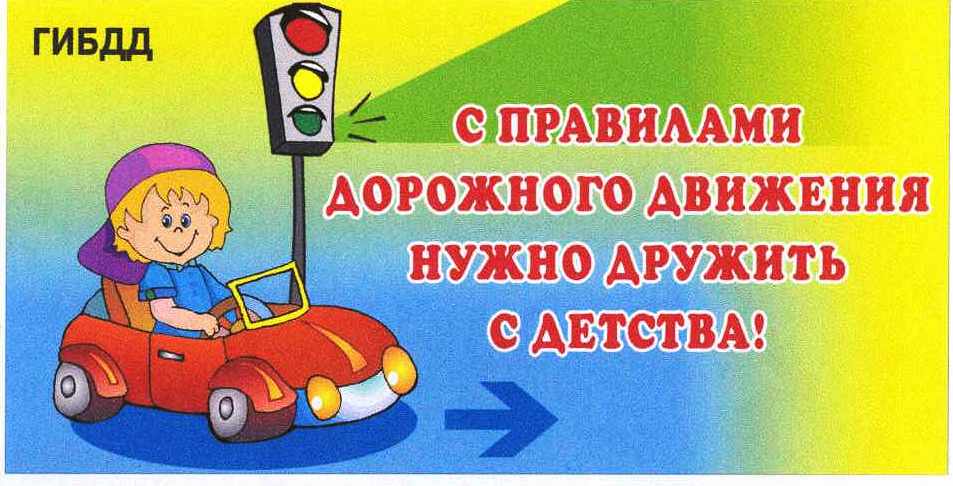 «ПРАВИЛА ДОРОЖНОГО ДВИЖЕНИЯ»
Воспитатель МБДОУ №57 «Лукоморье»
Малюгина Людмила Александровна.
Я глазищами моргаю
Неустанно день и ночь.
Я машинам помогаю
И тебе хочу помочь.
Какие бывают светофоры?
.
Пешеходные                                                              транспортные
По обочине дороги
Как солдатики стоят.
И мы строго выполняем
Всё, что нам они велят.
Игра «Четвёртый лишний»
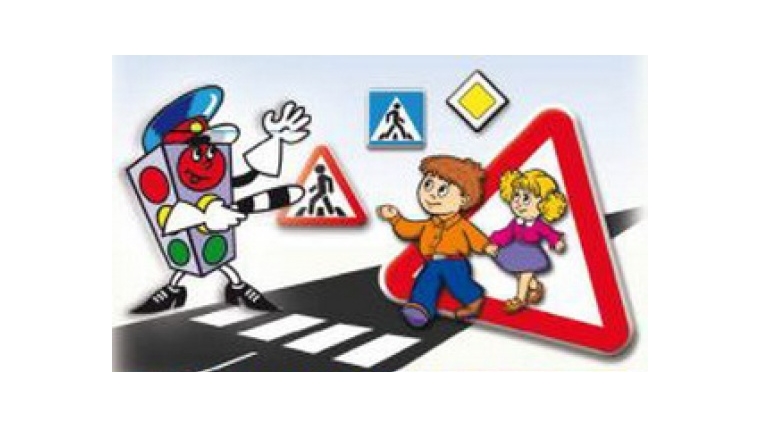 Игра «Правильно-неправильно»
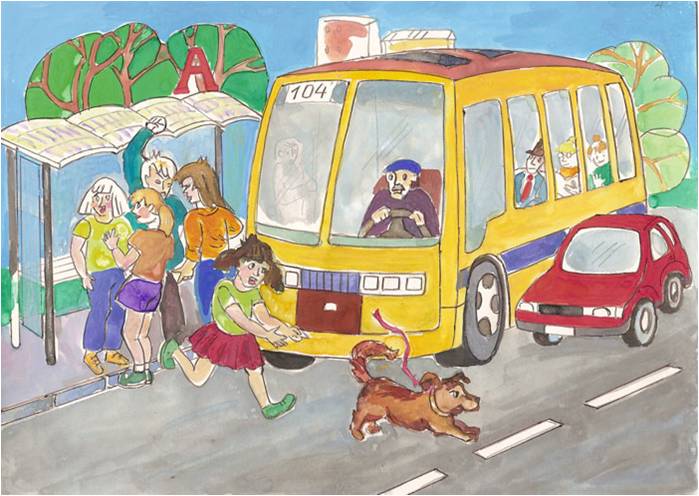 Кто нарушает правила?
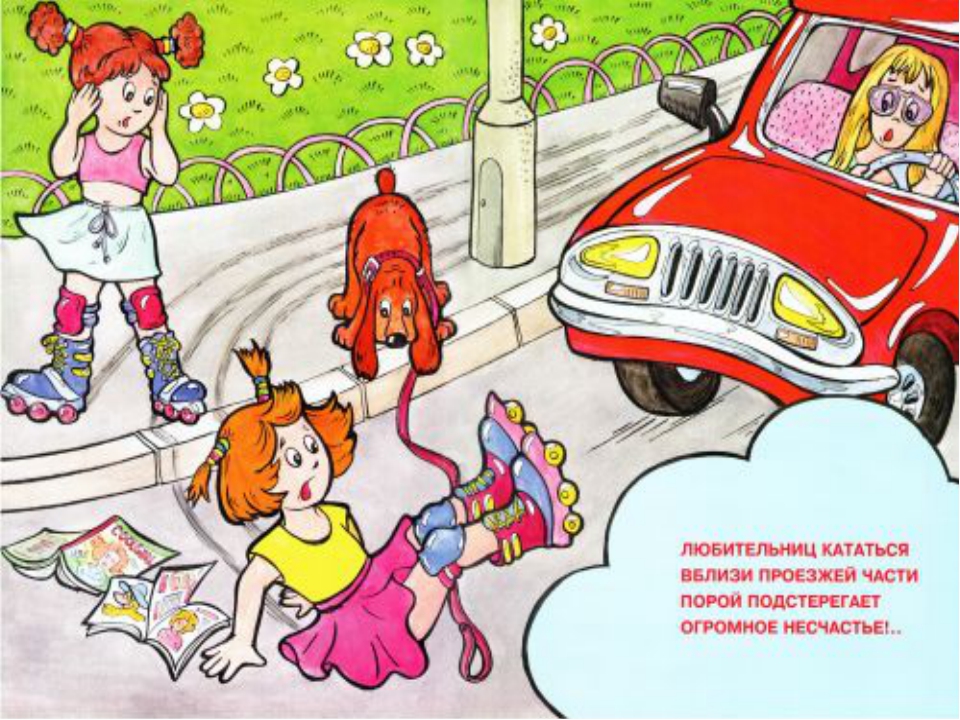 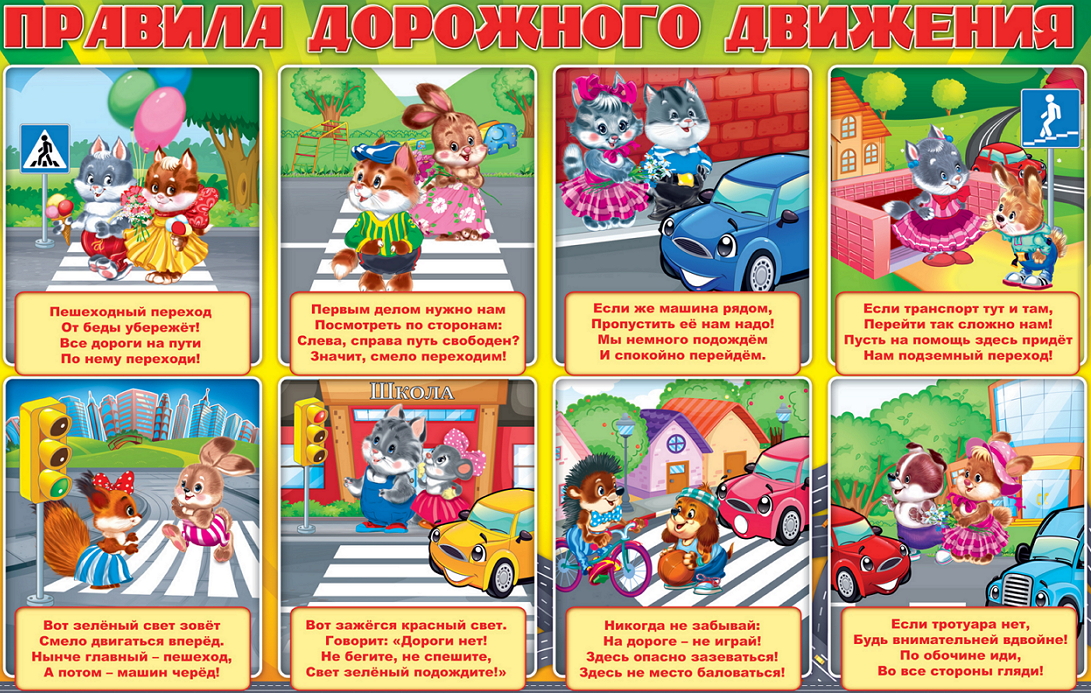 Соблюдайте правила дорожного движения!
Составитель : Малюгина Людмила Александровна.